The 3R’s
Reduce, Reuse, Recycle
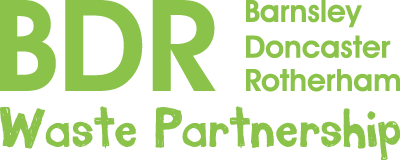 What is Waste?
Junk
Litter
Garbage
Rubbish
Trash
2
What is Waste?
Something that is no longer useful to us in its current form
3
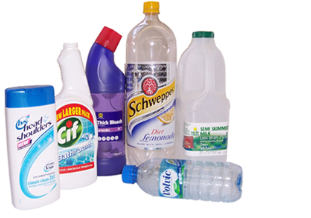 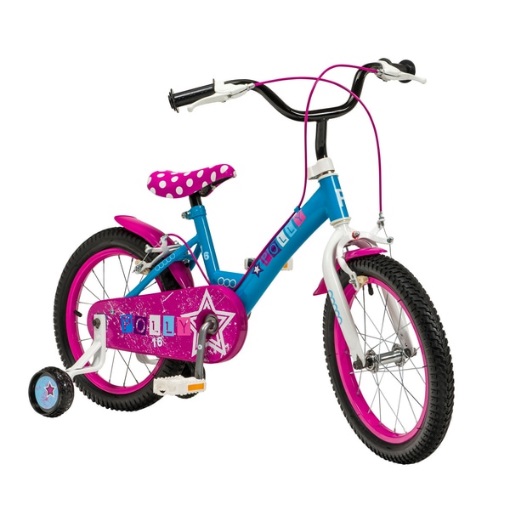 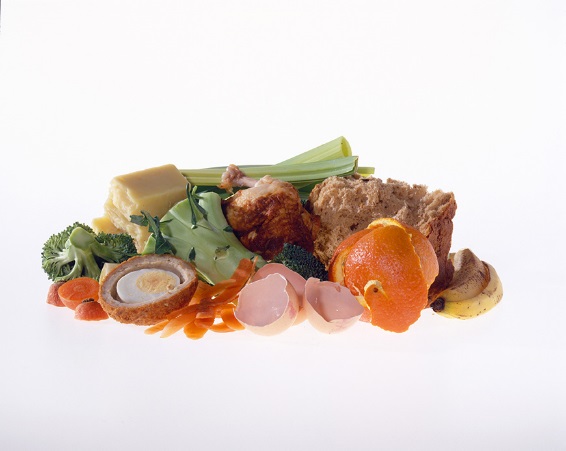 Can you think of any examples?
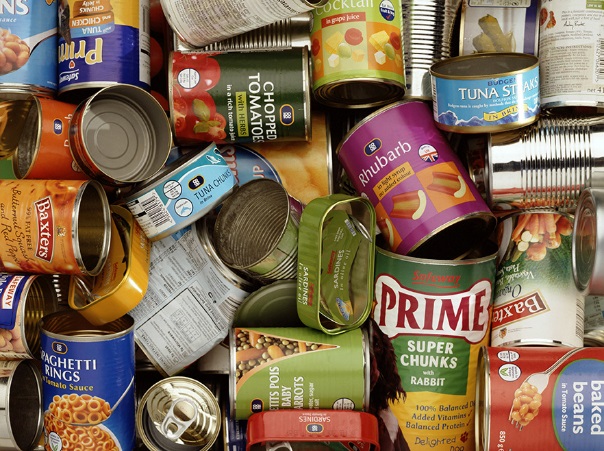 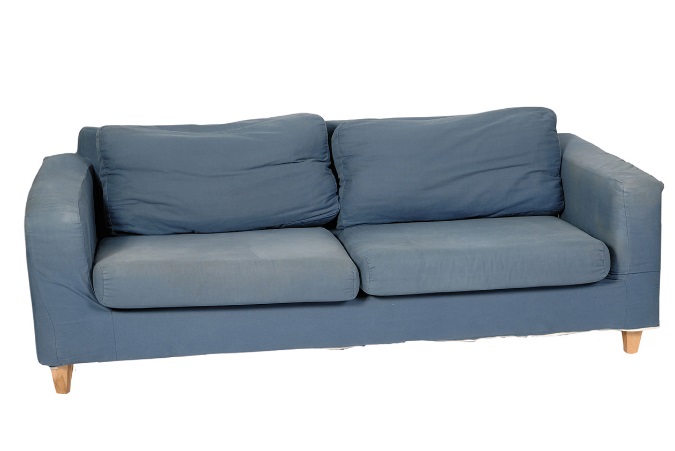 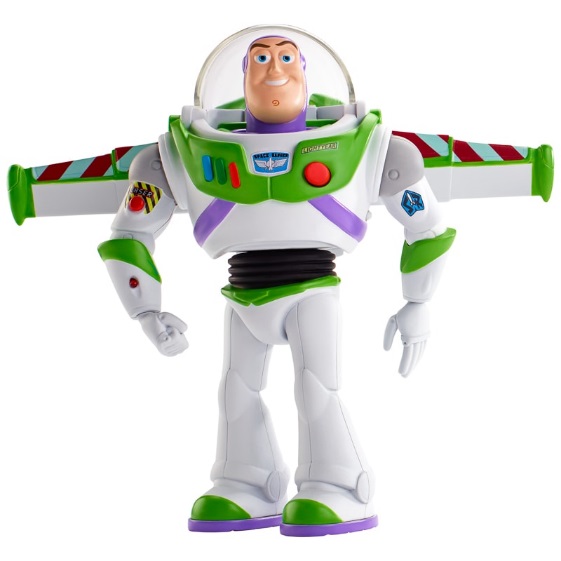 In the UK we produce 31 MILLION TONNES of waste a year!
31 million tonnes
= 
3.5 million Double decker buses!
[Speaker Notes: equivalent to the weight of three and a half million double-decker buses, a queue of which would go around the world two and a half times.]
Waste can cause a lot of problems…
It can be very smelly
Takes up a lot of space
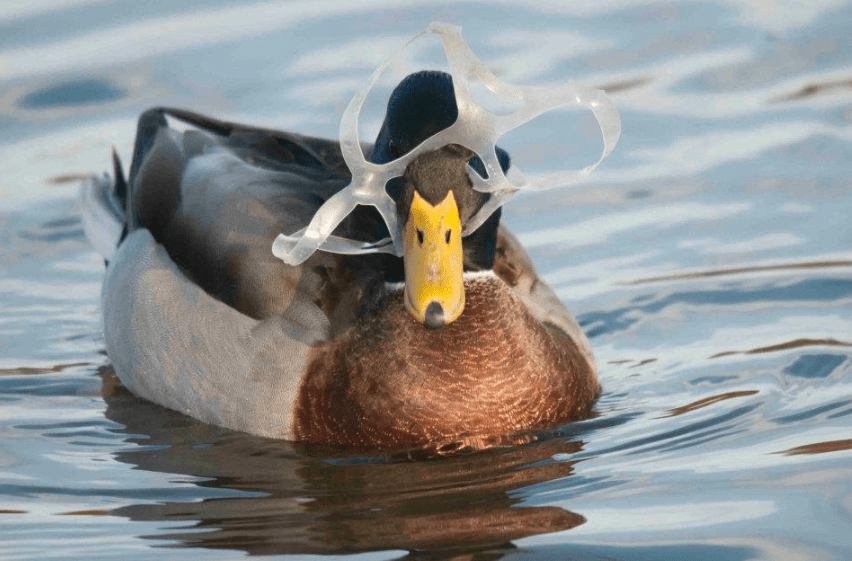 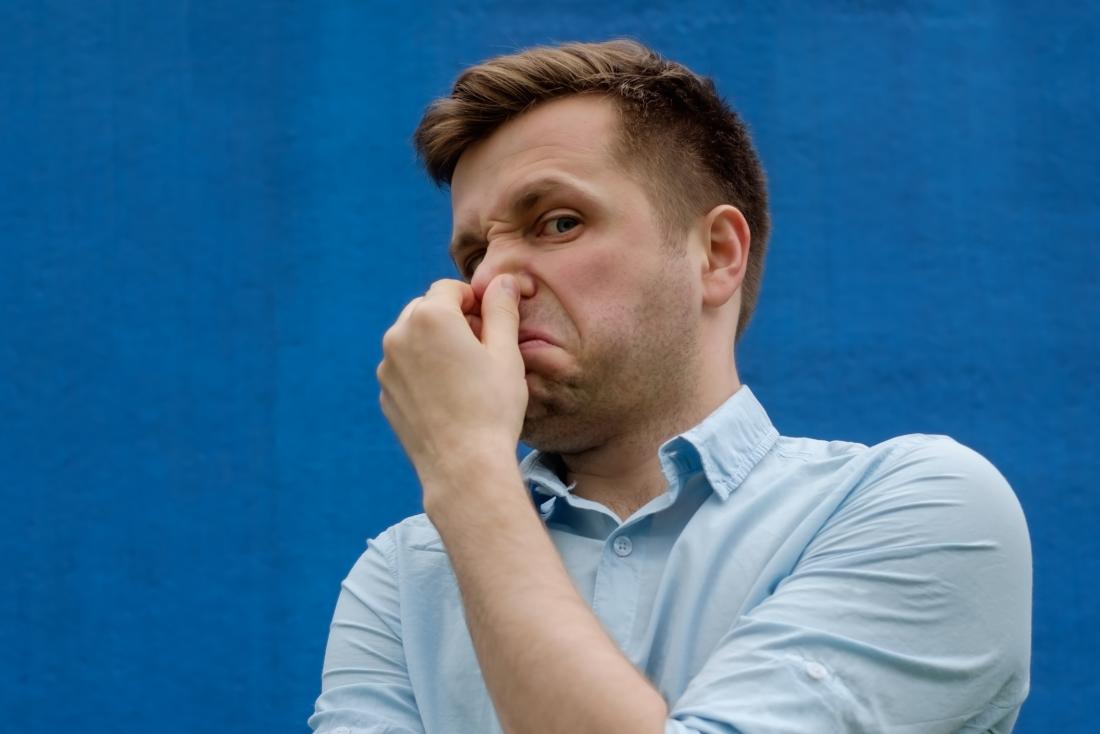 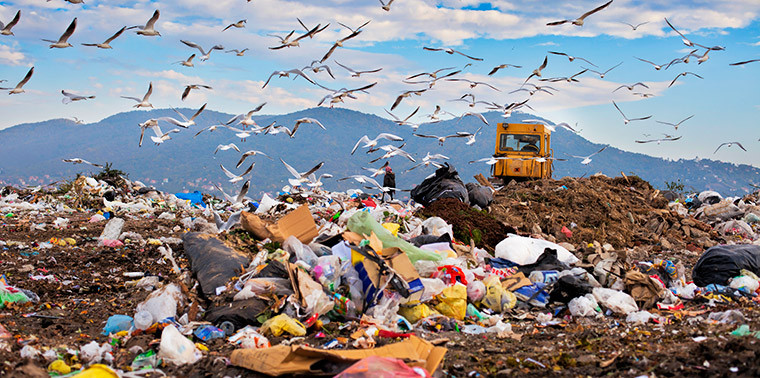 Can hurt animals and people
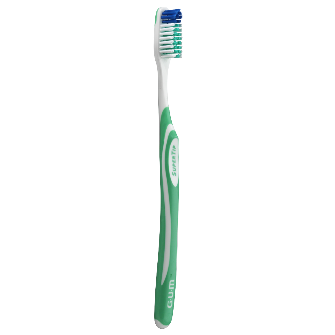 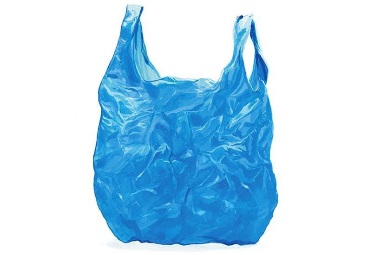 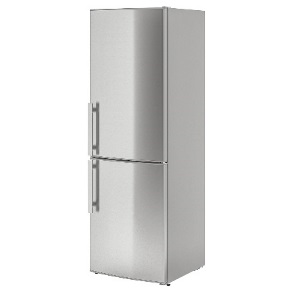 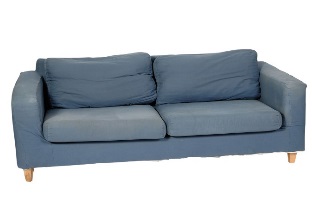 Can be difficult to get rid of
The 3R’s
Make less waste in the first place
Use things again instead of throwing them away
Recycle the correct things as much as possible so that they can be made into new things
8
Examples of the 3Rs
Reduce
Think before you buy and only buy things that you need
Think about the packaging before you buy
8 servings
Which will make more waste?
24 servings
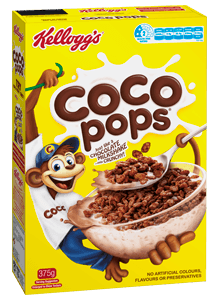 8 Cardboard boxes
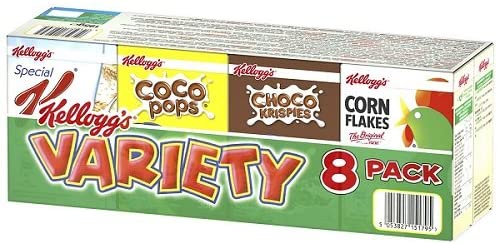 1 Cardboard box
8 inside bags
1 inside bag
All wrapped in plastic film
No plastic film
£2.30 or 29p a serving
£4.00 or 16p a serving
9
Examples of the 3Rs
Reuse
Using reusable items instead of disposable ones e.g. water bottles and shopping bags 
Repairing broken items instead of throwing them away 
Buying second hand rather than new e.g. furniture, toys and clothes
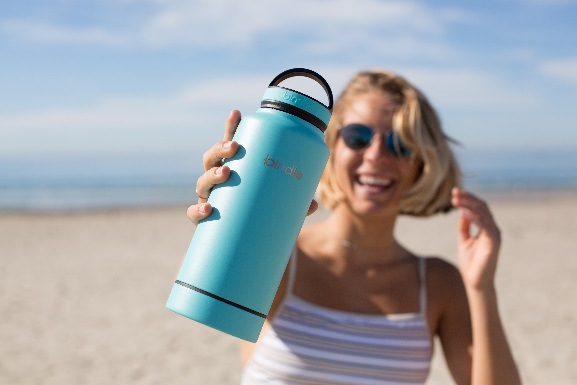 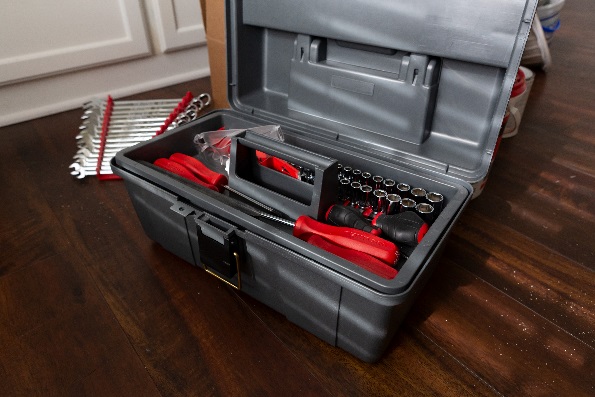 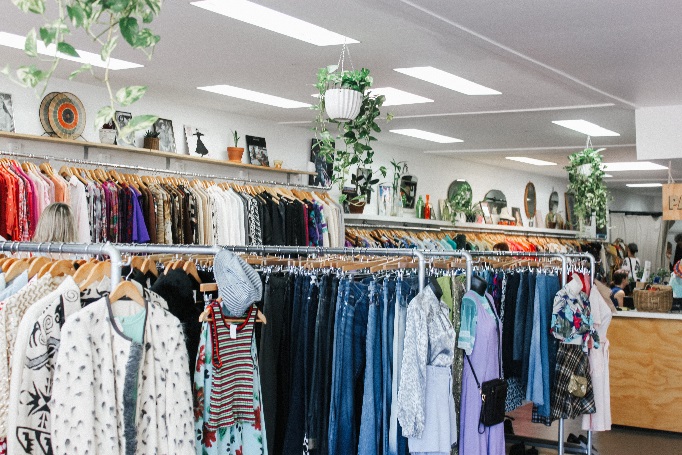 10
Examples of the 3Rs
Recycle
Putting the correct items in the correct bins at home (and if possible  at school)
Keeping a recycling bin in your bedroom or bathroom
Taking your recycling to the recycling centre or bring bank
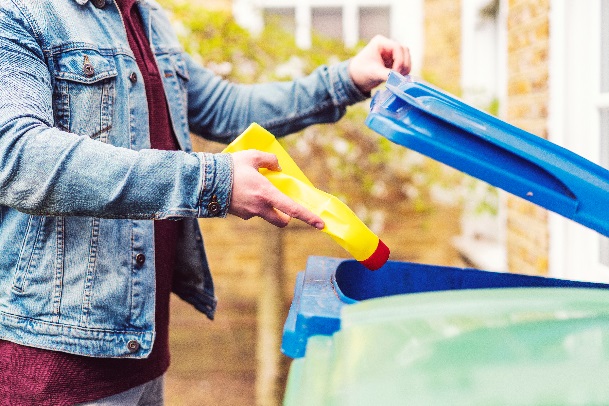 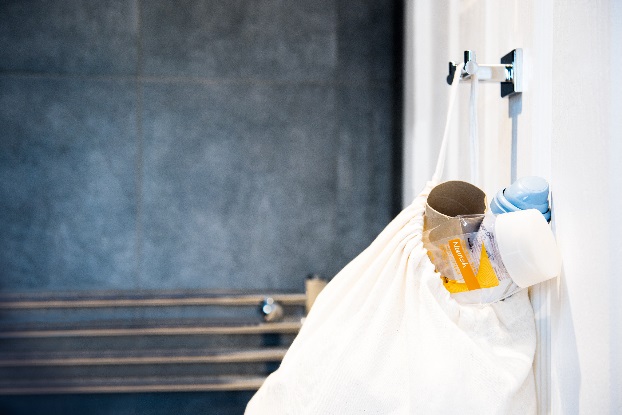 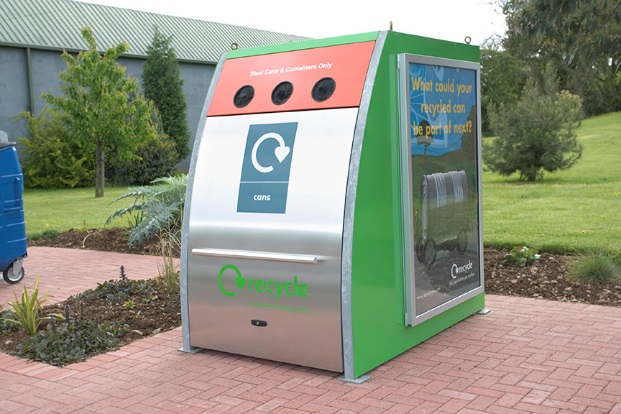 Raise your hand if you recycle at home
11
To help bin-workers, we sort our waste into different colour bins
12
In Rotherham, we have 4 bins
The green bin
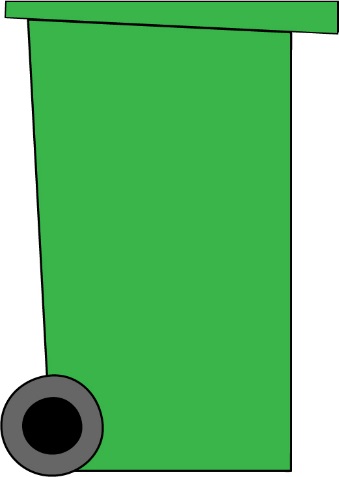 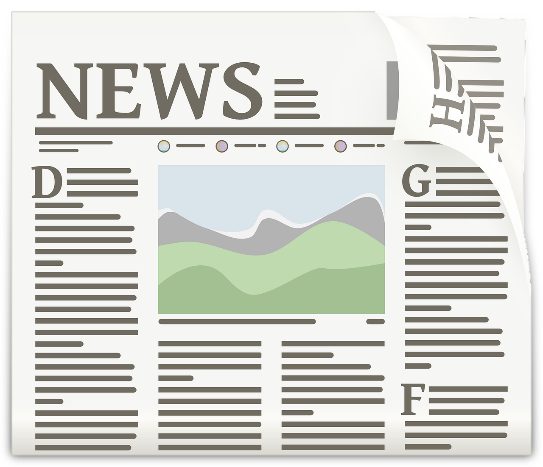 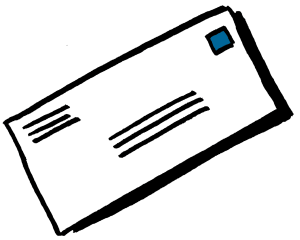 Envelopes
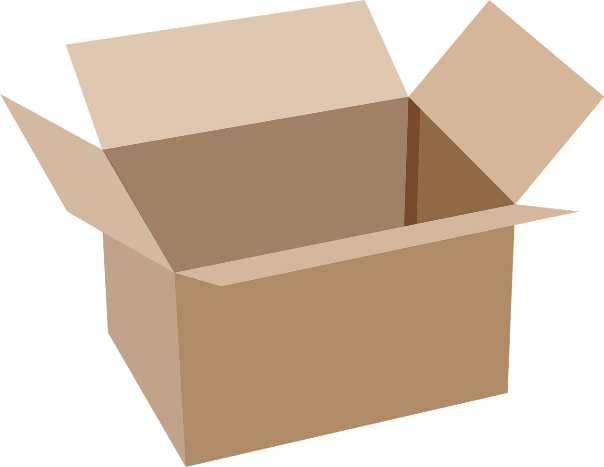 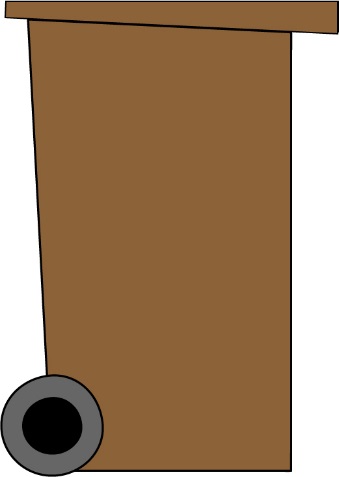 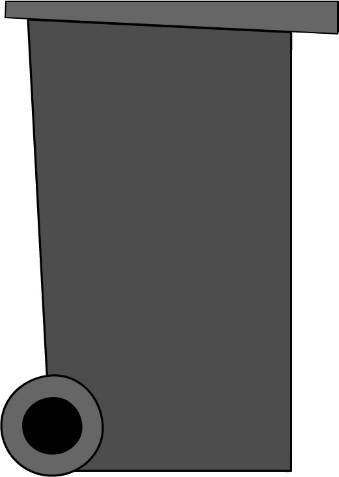 Newspapers
Cardboard
13
In Rotherham, we have 4 bins
The black bin
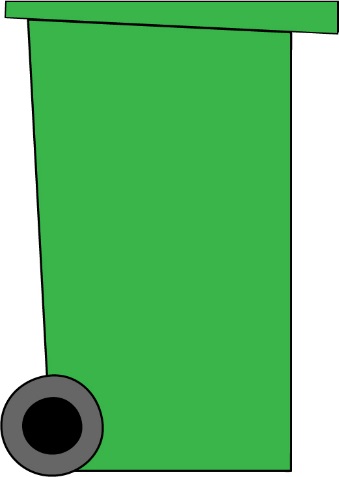 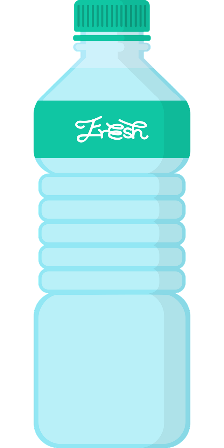 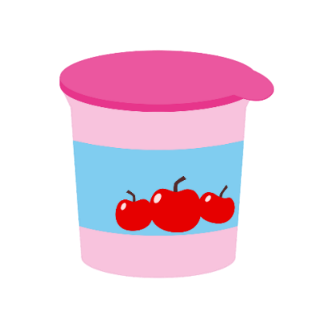 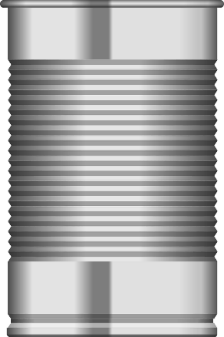 Plastic
bottles
Plastic pots
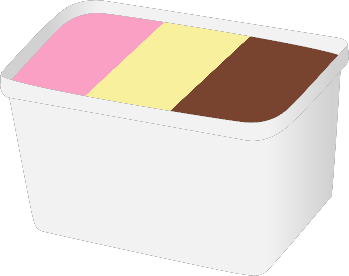 Tins
Cans
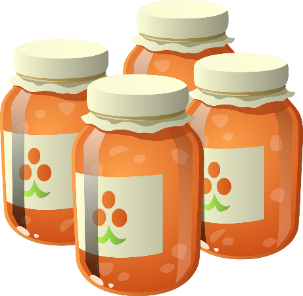 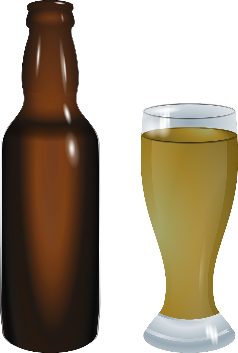 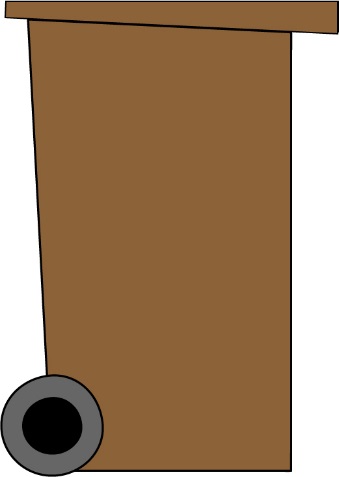 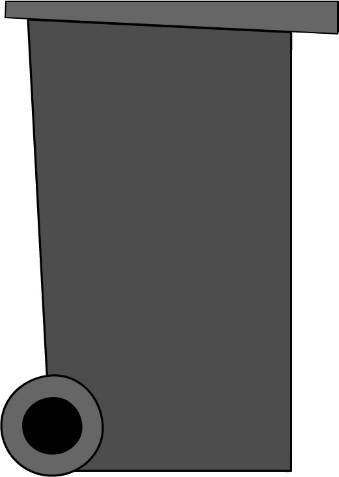 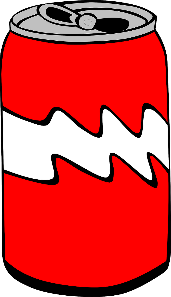 Plastic tubs
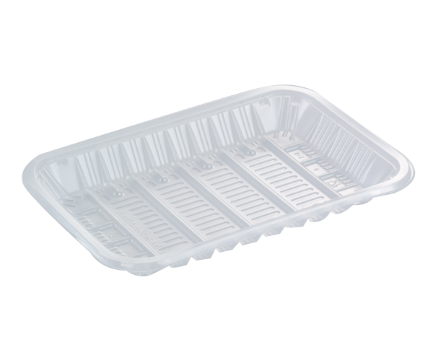 Glass jars
Glass bottles
Plastic trays
14
In Rotherham, we have 4 bins
The brown bin
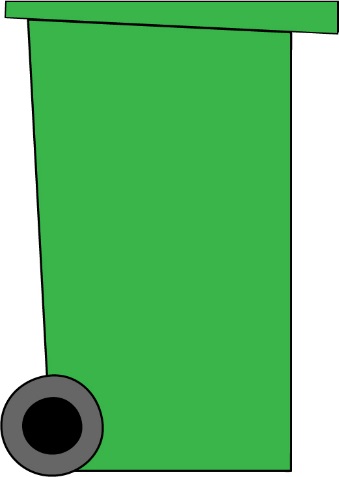 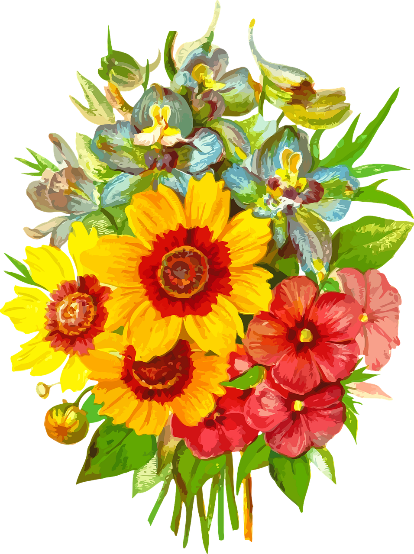 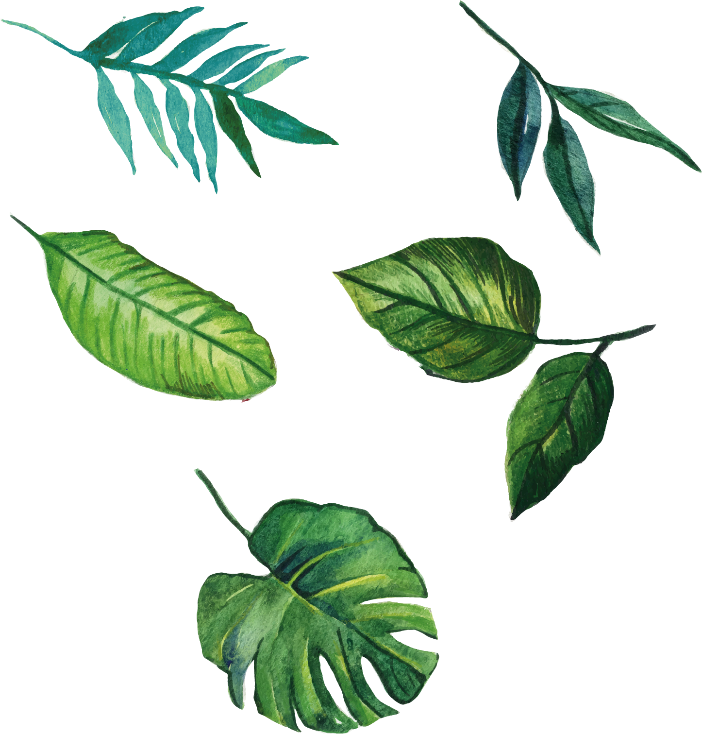 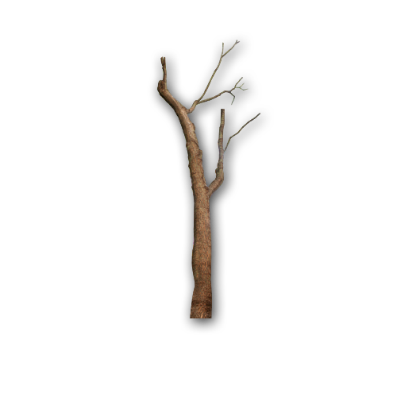 Leaves
Flowers
Twigs
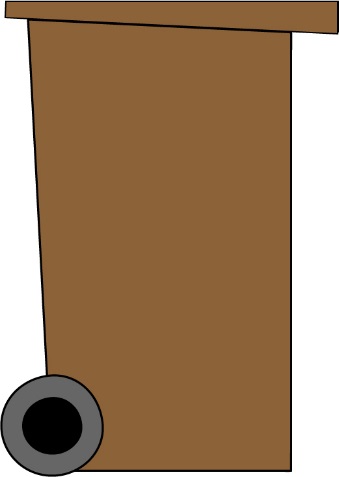 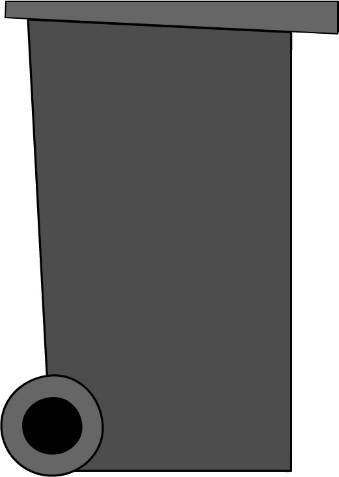 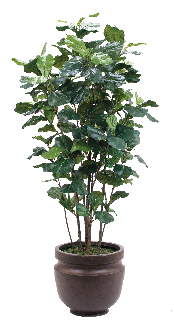 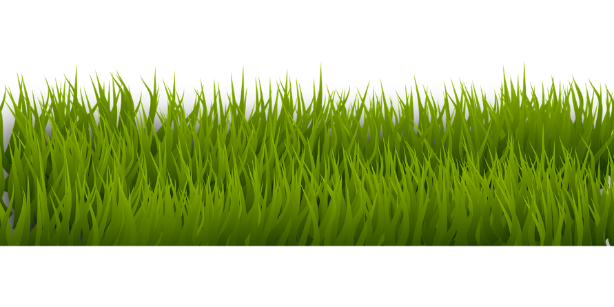 Plants
Grass cuttings
15
[Speaker Notes: *Some people don’t have this bin]
In Rotherham, we have 4 bins
The pink lid bin
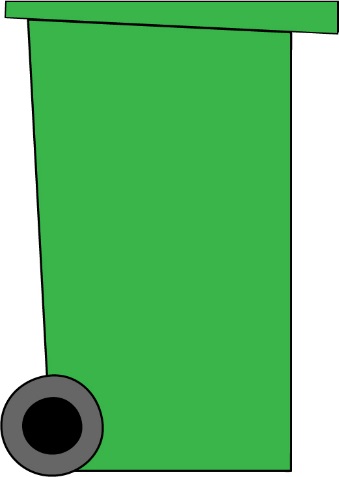 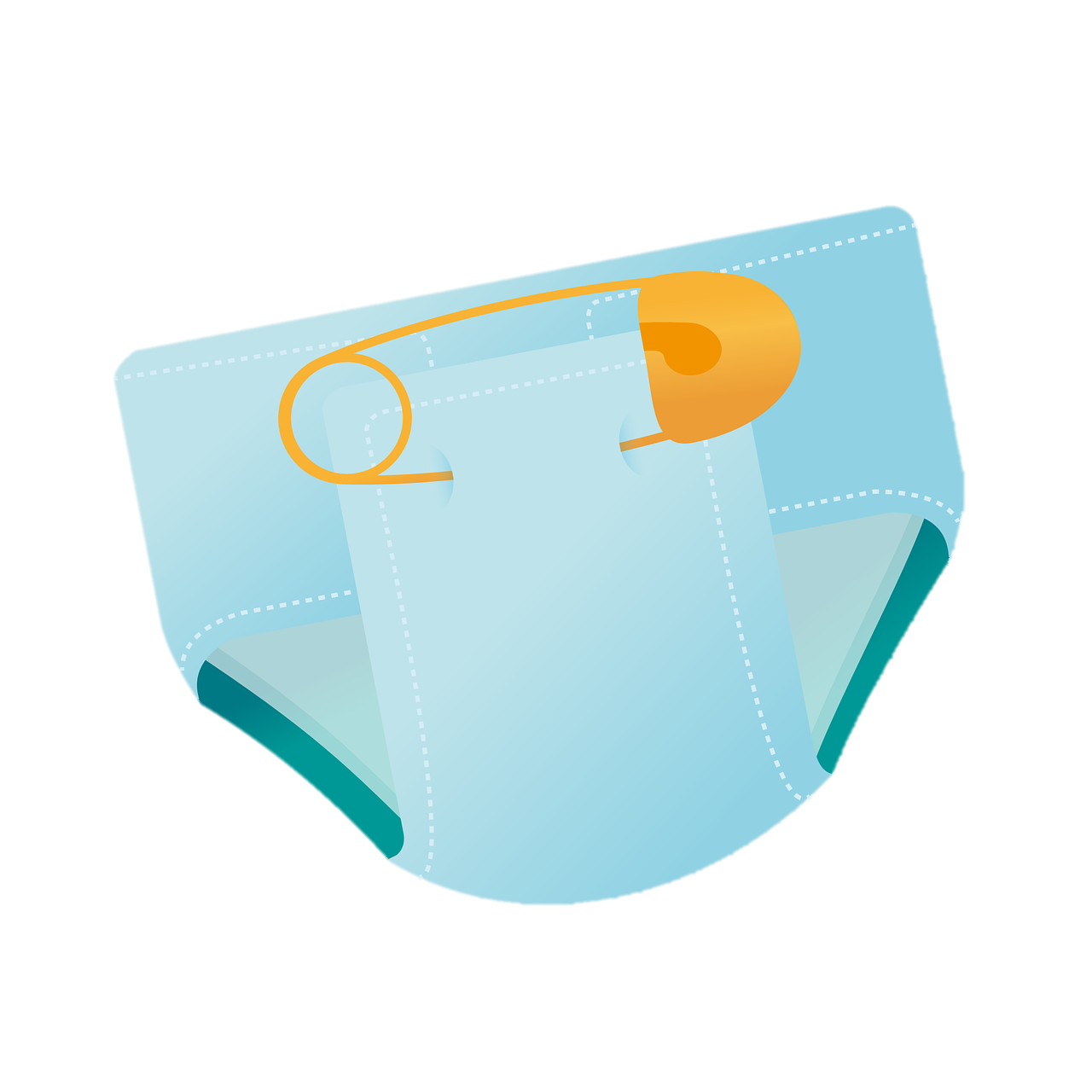 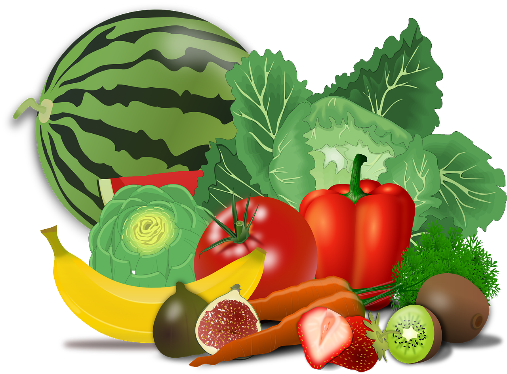 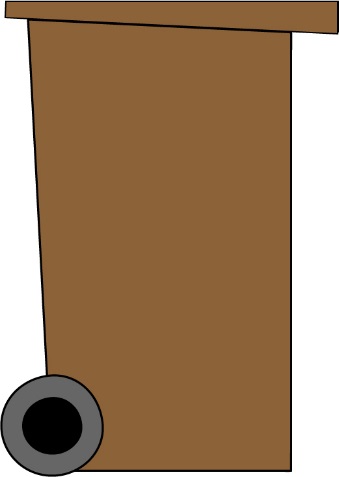 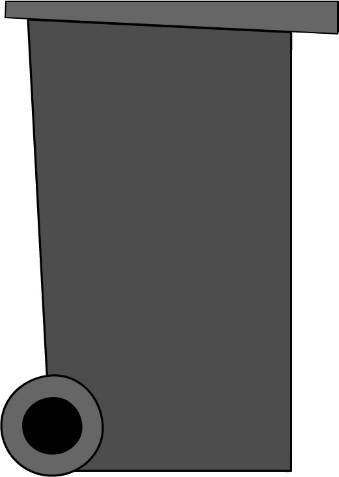 nappies
Food waste
16
Why should we recycle?
Recycling saves our oceans and beaches!
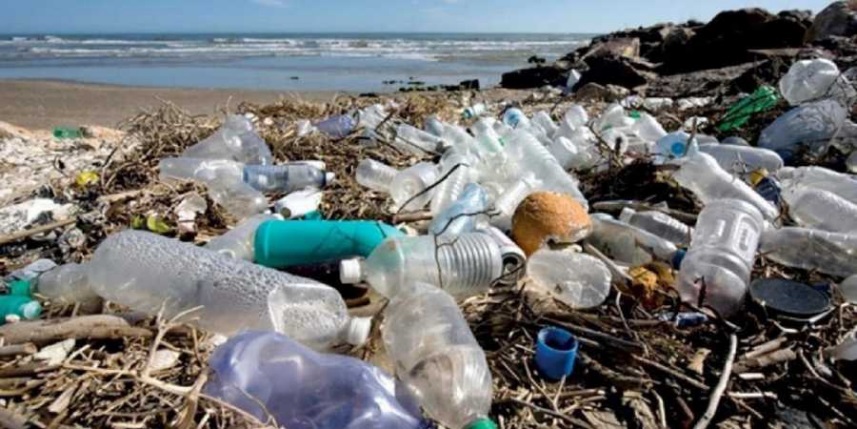 80% of plastic found in the oceans comes from the land
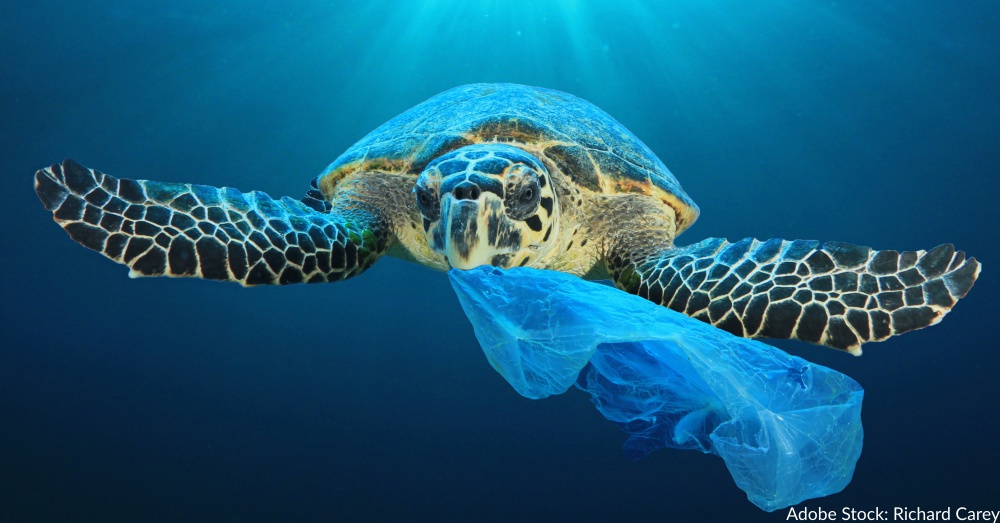 Many animals in the ocean think that plastic is food and will eat it. This will make them very poorly
17
Why should we recycle?
Recycling means we can turn our waste into new things!
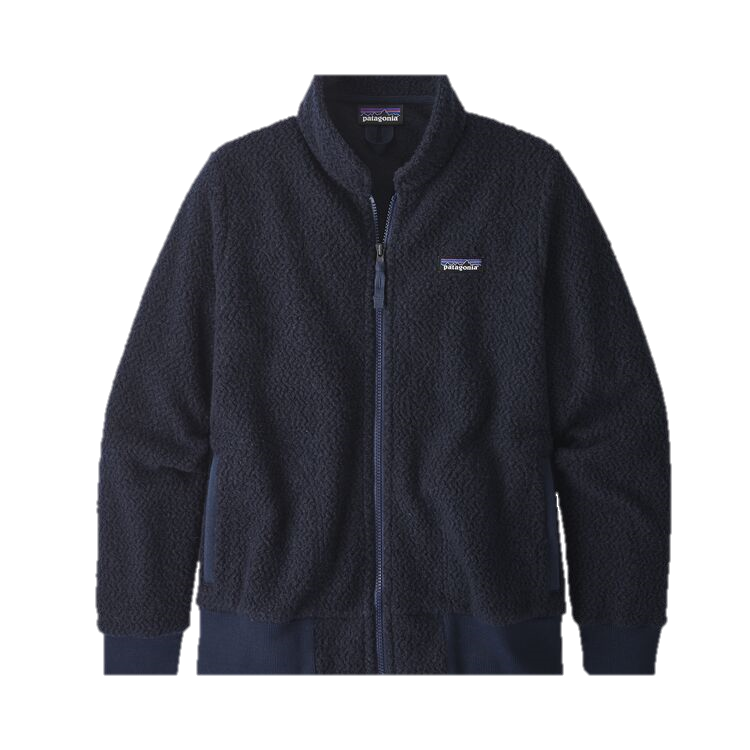 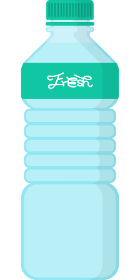 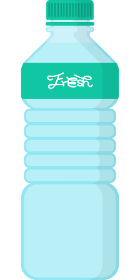 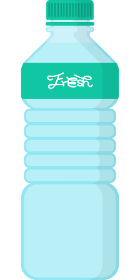 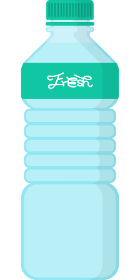 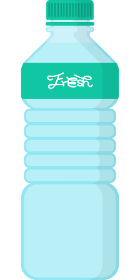 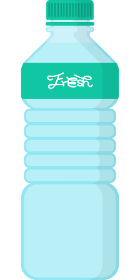 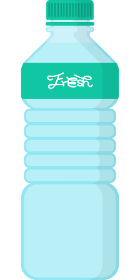 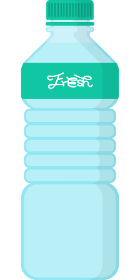 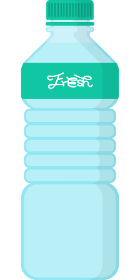 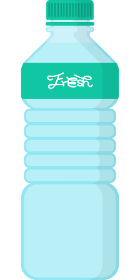 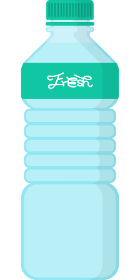 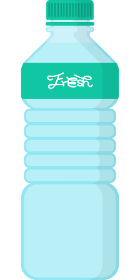 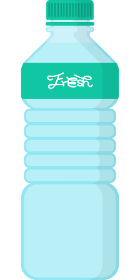 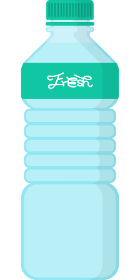 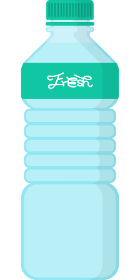 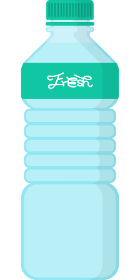 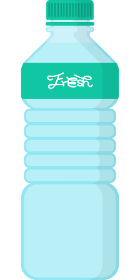 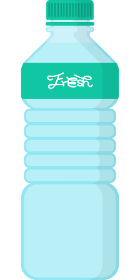 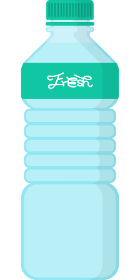 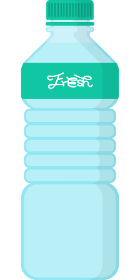 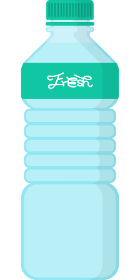 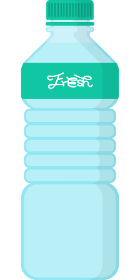 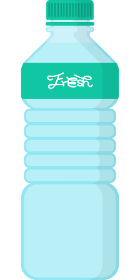 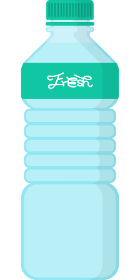 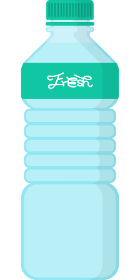 18
Why should we recycle?
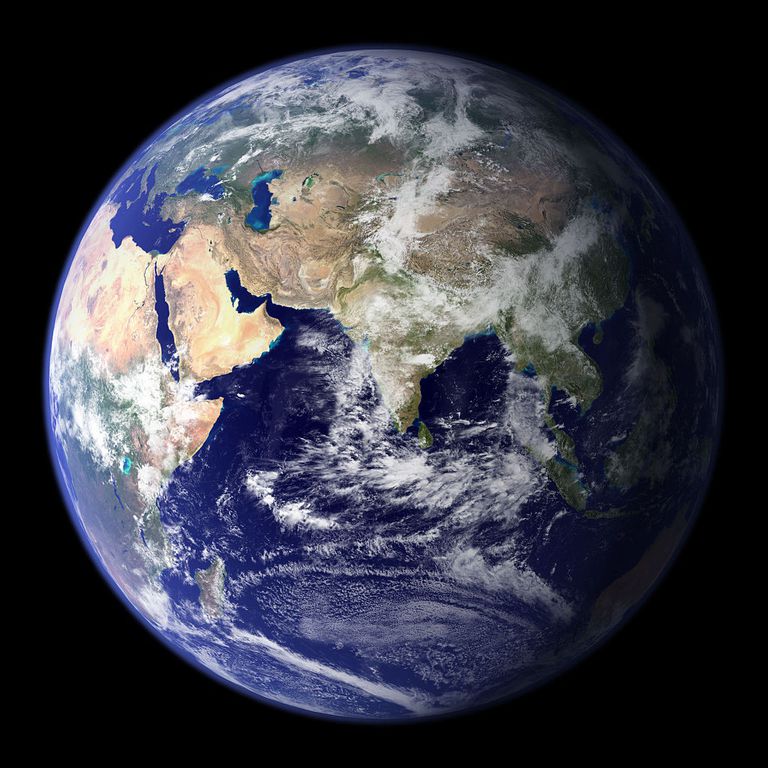 Recycling saves our planet
We only have one planet Earth, so it is really important that we look after it!
19
How can you help?
Remember the 3 R’s!
Make less waste in the first place
Use things again instead of throwing them away
Recycle the correct things as much as possible so that they can be made into new things
20
The 3Rs at home and school
Use a reusable water bottle instead of a disposable one 
Donate any of your unwanted toys or clothes to charity or give them to friends and family
Use reusable batteries in your toys 
Remind whoever does the shopping at home to make a list first and to take their reusable bags!
Put things in the correct bin!- ask a grown up if you're not sure
21